Cannot disassociate “being” from “doing”         (I Jn. 2:29, 3:7)
RIGHTEOUSNESS VS. SINFUL
Cannot disassociate “being” from “doing”         (I Jn. 2:29, 3:7)
RIGHTEOUSNESS VS. SINFUL
Responsible for what your “flesh” does
Cannot disassociate “being” from “doing”         (I Jn. 2:29, 3:7)
RIGHTEOUSNESS VS. SINFUL
Foundation for Righteousness is based upon Christ (Rom. 3:25-26;              I Jn. 2:1-2; 2 Cor. 5:21)
Responsible for what your “flesh” does
Cannot disassociate “being” from “doing”         (I Jn. 2:29, 3:7)
Am I righteous ?
Or
Am I Sinful?
RIGHTEOUSNESS VS. SINFUL
Foundation for Righteousness is based upon Christ (Rom. 3:25-26;              I Jn. 2:1-2; 2 Cor. 5:21)
Responsible for what your “flesh” does
Righteousness Vs. Sinful
ONE WHO DOES RIGHTEOUSNESS IS RIGHTEOUS (I Jn. 2:29, 3:7) 
God’s revealed law (Gospel) is the Standard (Rom. 4:15; 1:17)
Righteousness Vs. Sinful
ONE WHO DOES RIGHTEOUSNESS IS RIGHTEOUS (I Jn. 2:29, 3:7) 
God’s revealed law (Gospel) is the Standard (Rom. 4:15; 1:17)
“Walking” contrary is “lawlessness” (I Jn. 3:4)
Righteousness Vs. Sinful
ONE WHO DOES RIGHTEOUSNESS IS RIGHTEOUS (I Jn. 2:29, 3:7) 
God’s revealed law (Gospel) is the Standard (Rom. 4:15; 1:17)
“Walking” contrary is “lawlessness” (I Jn. 3:4)
Thinking otherwise is to  be “led astray”               (I Jn. 3:7)
Righteousness Vs. Sinful
ONE WHO DOES RIGHTEOUSNESS IS RIGHTEOUS (I Jn. 2:29, 3:7) 
God’s revealed law (Gospel) is the Standard (Rom. 4:15; 1:17)
“Walking” contrary is “lawlessness” (I Jn. 3:4)
Thinking otherwise is to  be “led astray”               (I Jn. 3:7)
Gnosticism, Jews Vs. Paul (Rom. 7:17-25,           Gal. 3:21-24)
Righteousness Vs. Sinful
PRACTICING SIN MANIFESTS THAT WE DO NOT KNOW GOD (I Jn. 3:5-6)
Don’t you know that God was manifested in Christ to take away sins (Jn. 1:29)?
Don’t you know Christ was sinless (2 Cor. 5:21)?
Righteousness Vs. Sinful
PRACTICING SIN MANIFESTS THAT WE DO NOT KNOW GOD (I Jn. 3:5-6)
Don’t you know that God was manifested in Christ to take away sins (Jn. 1:29)?
Don’t you know Christ was sinless (2 Cor. 5:21)? 
If we continue to abide in Him – we will not practice sin (I Jn. 3:6).
If we continue to do evil – we prove that we have not seen God in His purity (3 Jn. 11)
Righteousness Vs. Sinful
PRACTICING SIN MANIFESTS THAT WE DO NOT KNOW GOD (I Jn. 3:5-6)
Don’t you know that God was manifested in Christ to take away sins (Jn. 1:29)?
Don’t you know Christ was sinless (2 Cor. 5:21)? 
If we continue to abide in Him – we will not practice sin (I Jn. 3:6).
If we continue to do evil – we prove that we have not seen God in His purity (3 Jn. 11)
Don’t you know Jesus Christ came to destroy the works of the devil (I Jn. 3:8)?
Righteousness Vs. Sinful
Doing Righteousness Manifests Who Our Father Is (I Jn. 3:8-9)
God is always righteous- “Begotten of Him”            ( I Jn. 2:29)
Devil has sinned from the beginning (Jn. 8:44)
Righteousness Vs. Sinful
Doing Righteousness Manifests Who Our Father Is (I Jn. 3:8-9)
God is always righteous- “Begotten of Him”            ( I Jn. 2:29)
Devil has sinned from the beginning (Jn. 8:44)
When we do not love our brother we show that we are “of the evil one” – the devil  (I Jn. 3:10)
Righteousness Vs. Sinful
Doing Righteousness Manifests Who Our Father Is (I Jn. 3:8-9)
God is always righteous- “Begotten of Him”            ( I Jn. 2:29)
Devil has sinned from the beginning (Jn. 8:44)
When we do not love our brother we show that we are “of the evil one” – the devil (I Jn. 3:10)
Example of Cain and Able (I Jn. 3:12, Gen. 4:3-4, Heb. 11:4, Gen. 4:7)
Destroying the Works Of the Devil
Make seeing God in Heaven a priority in your Heart – Hope (I Jn. 3:3)
We will see Him in all His purity and glory         (Jn. 17:24, 2 Thess. 1:10, Phil. 3:21)
We will be purifying ourselves now!
Destroying the Works Of the Devil
Understand that we cannot  continue to do or practice righteousness apart from loving our brother .
Remember Cain!
He manifested who His father was! (Jn. 8:44)
Destroying the Works Of the Devil
Christian continues to “keep himself” and “the evil one touches him not” (I Jn. 5:18).
Destroying the Works Of the Devil
Christian continues to “keep himself” and “the evil one touches him not” (I Jn. 5:18).
What are you hearing in your favorite music?
Destroying the Works Of the Devil
Christian continues to “keep himself” and “the evil one touches him not” (I Jn. 5:18).
What are you hearing in your favorite music?  
Cheerful?  “Sing praise” (Jms. 5:13)
Destroying the Works Of the Devil
Christian continues to “keep himself” and “the evil one touches him not” (I Jn. 5:18).
What are you seeing in the movies (I Cor. 6:18)?
Destroying the Works Of the Devil
Christian continues to “keep himself” and “the evil one touches him not” (I Jn. 5:18).
What are you seeing in the movies you view        (I Cor. 6:18)?
What are you hearing in the movies (Eph. 5:3-4)?
Destroying the Works Of the Devil
Christian continues to “keep himself” and “the evil one touches him not” (I Jn. 5:18).
What are you seeing in the movies you view        (I Cor. 6:18)?
What are you hearing in the movies (Eph. 5:3-4)?
Where are they taking your thoughts (Phil. 4:8)?
We are BEGOTTEN OF GOD
We KNOW GOD
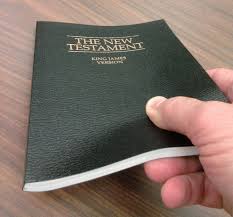 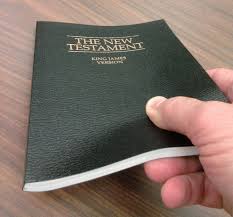 Continuing to Do Righteousness
We are manifesting the  CHARACTER OF  GOD OUR FATHER
We Are ABIDING IN GOD
We are BEGOTTEN OF GOD
We KNOW GOD
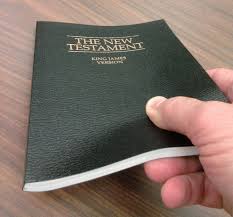 We are LOVING OUR BROTHER
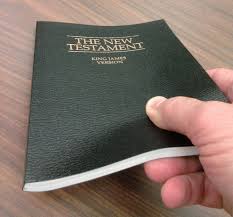 Continuing to Do Righteousness
We are manifesting the  CHARACTER OF  GOD OUR FATHER
We Are ABIDING IN GOD
We are BEGOTTEN OF GOD
We KNOW GOD
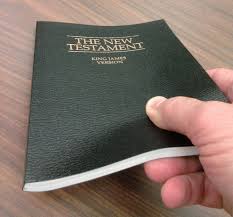 We are KEEPING OURSELF  OUT OF REACH OF THE EVIL ONE!
We are LOVING OUR BROTHER
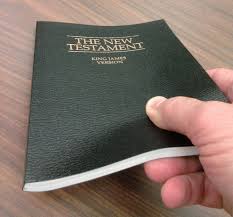 Continuing to Do Righteousness
We are manifesting the  CHARACTER OF  GOD OUR FATHER
We Are ABIDING IN GOD